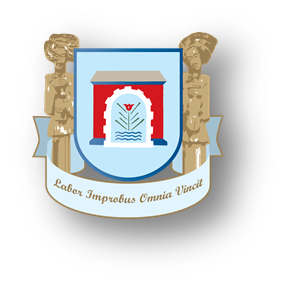 Skuodo Bartuvos progimnazija
Sveikiname
Rajono konkurse Skaitymai žemaitiškai“ 
5-8 klasių mokinių amžiaus grupėje 
2 – ąją vietą laimėjo Orestas Odinas 
(8 b klasė).
Dėkojame mokiniui ir jį paruošusiai lietuvių kalbos ir literatūros mokytojai metodininkei A . Ložienei
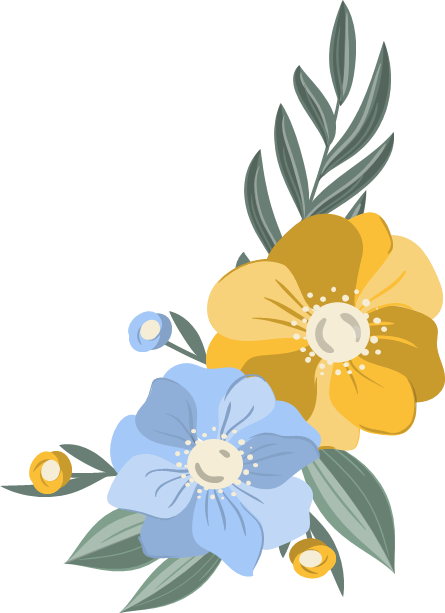 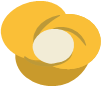 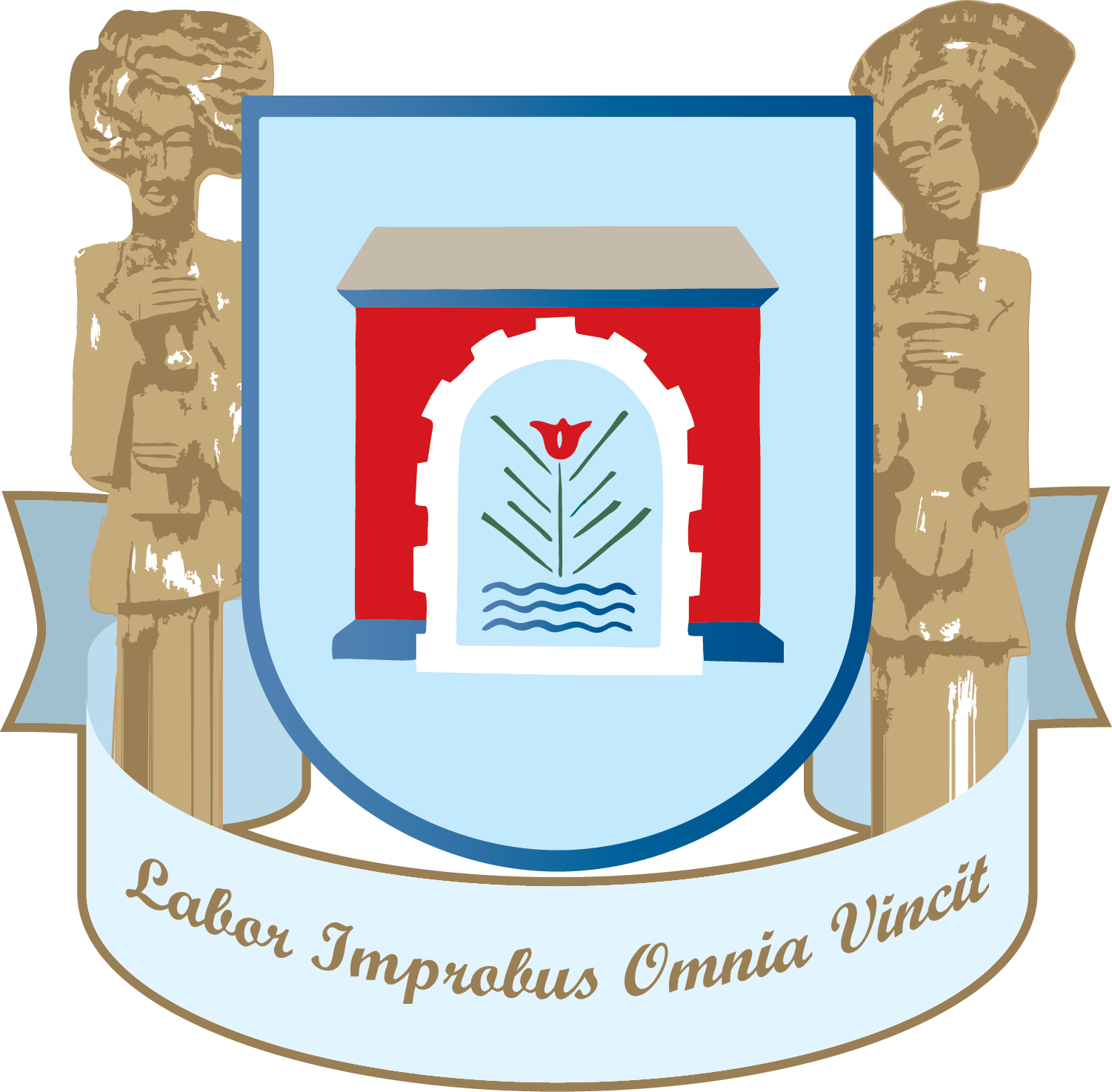 Skuodo Bartuvos progimnazija
Sveikiname
Didžiuojamės ir sveikiname rajono ugdymo įstaigų ketvirtų klasių matematikos olimpiados nugalėtojus:
   2 vieta  - Ajus Jablonskis, 4 b klasė,
 mokytoja Aida Paulauskienė;
3 vieta – Simas Balčius, 4 a klasė,
mokytoja Vilma Timbarienė.
Dėkojame mokinius paruošusioms mokytojoms.
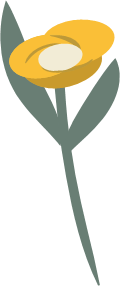 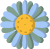 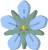 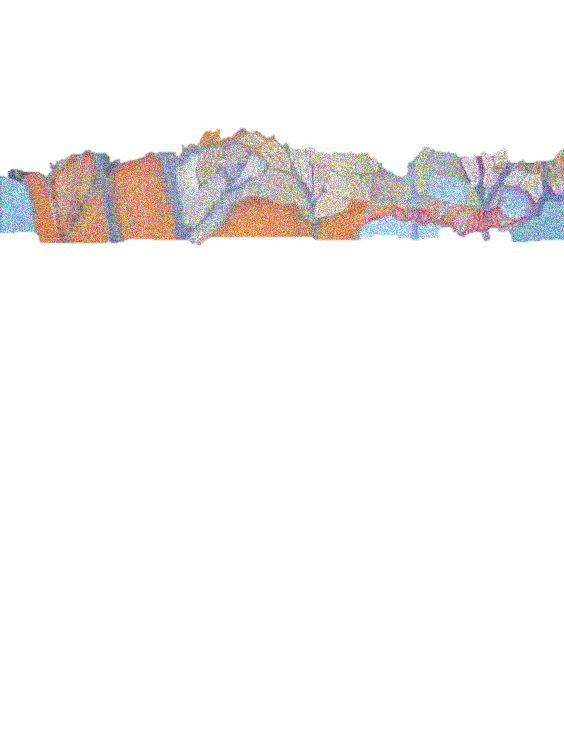 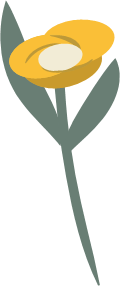 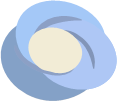 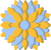